Enzyme Concept Map
mgolenberke
2015
mgolenberke2015
Enzymes
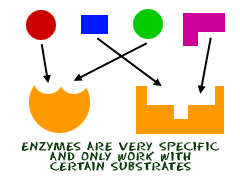 protein
end in “–ase”
reusable (remains unchanged)
called an organic catalyst: enables 100’s of chemical reactions in each cell of our bodies every day
specific
@ active site
binds to substrate
“lock & key model”
Variables that effect reaction rate:
concentration of substrate
remains unchanged
temperature
pH
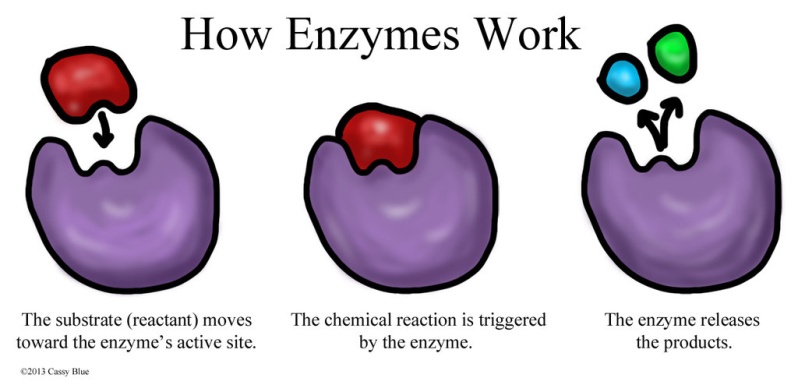 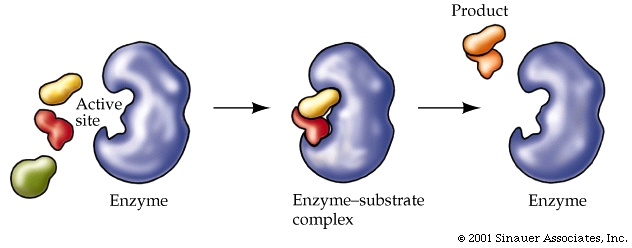 can break apart molecules
can join molecules